definition
definition
image
image
keyword
keyword
in a sentence
in a sentence
similar words
similar words
opposite words
opposite words
definition
definition
image
image
keyword
keyword
in a sentence
in a sentence
similar words
similar words
opposite words
opposite words
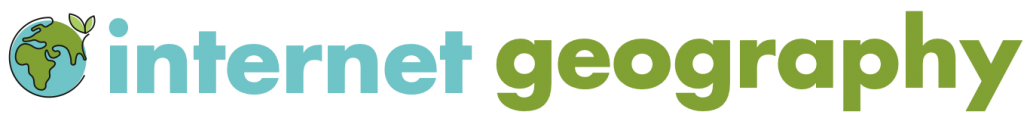 Definition
Definition
Characteristics/Facts
Characteristics/Facts
keyword
keyword
Non-examples
Non-examples
Examples
Examples
Sketch/diagram
Sketch/diagram
Definition
Definition
Characteristics/Facts
Characteristics/Facts
keyword
keyword
Non-examples
Non-examples
Examples
Examples
Sketch/diagram
Sketch/diagram
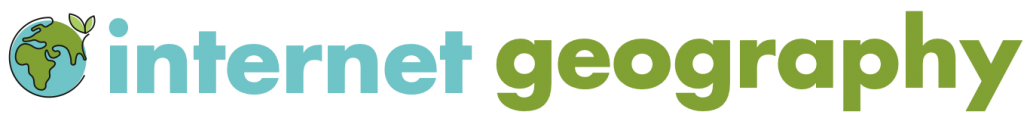